Οικονομική αξιολόγηση περιβαλλοντικών αγαθών
Διάλεξη 4η: Εισαγωγή 
19.12.2019
Γραμματικοπούλου Ιώαννα
Δομή μαθήματος
Παρουσίαση εργασιών
Εισαγωγή στις μεθοδολογίες 
Διαδικασία μεθοδολογίας
δηλωμένης προτίμησης: Choice experiment method
Παραδείγματα 
Συζήτηση 
Παρουσίαση εργασίας
Βιβλιογραφία
Χάλκος, Γ., (2013). Οικονομία και περιβάλλον: Μέθοδοι αποτίμησης και διαχείρισης. Liberal Books.


Bateman, Ian J. et al.: Economic Valuation with Stated Preference Techniques: A Manual, Edward Elgar, 2002 (Ch. 1; 3; 4 and 5)
Τυπολογία
Μέθοδος Διαμόρφωσης Επιλογών (Choice Modelling method)
Βασίζετε στην αποτίμηση της αξίας των χαρακτηριστικών των περιβαλλοντικων αγαθών και τη μεταβολή αυτών 
Ρωτάει ευθέως: 
Ποιά επιλογή μεταξύ των εναλλακτικών προτιμάς;
Η προθυμία πληρωμής (WTP)  αποκαλύπτεται έμμεσα. 
Παρέχει σημαντικές πληροφορίεας για την σχετική αξία των περιβαλλοντικών χαρακτηριστών (environmental attributes) 
Μέσω την μεθόδου μπορούμε να κατατάξουμε τα χαρακτηριστικά αυτά 
Μπορούμε νε διεξάγουμε ανάλυση ευημερίας (welfare analysis) για διαφορετικά σενάρια από όπου προκύπτει συνολική αποτίμηση της περιβαλλοντικής πολιτικής αλλαγής
Μέθοδος Διαμόρφωσης Επιλογών (Choice Modelling method)
Παραλλαγές μεθόδου: 
Μέθοδος πειράματος επιλογής (choice experiment)
Μέθοδος υποθετικής ταξινόμησης (contingent ranking)
Μέθοδος υποθετικής βαθμολόγησης (contingent rating)
Μέθοδος σύγκρισης κατά ζεύγη (paired comparison)
Σύγκριση μεθόδων
Μέθοδος Πειράματος Επιλογής (Choice experiment method)
Βήματα εφαρμογής 
Περιγραφή προβλήματος
Περιγραφή εναλλακτικών σεναρίων και επιλογών 
Πειραματικός σχεδιασμός 
Επιλογή αριθμού των καρτών επιλογής
Δημιουργία ερωτηματολογίου
Συλλογή δεδομένων 
Οικονομετρική ανάλυση 
Συμπεράσματα και προτάσεις πολιτικής εφαρμογής
Σχεδιασμός
Σημεία κλειδιά στο σχεδιασμό της μεθόδου
Επιλογή των χαρακτηριστικών (attributes)
Εξέταση βιβλιογραφίας 
Συζήτηση σε μικρές ομάδες (focus groups/experts discussions) 
Επιλογή των επιπέδων τους (attribute levels)
Ρεαλιστικά 
Εύρος εφαρμόσιμο  
Επιλογή του σημείου αναφοράς (do nothing or status quo state) 
Επιλογή και περιγραφή των επιλογών (policy options or alternatives)
Διαδικασία πειραματικού σχεδιασμού
Ο αριθμός των επιλογών (choice sets)  θα καθοριστεί 
Από τον αριθμό των χαρακτηριστικών 
Από τον αριθμό των επιπέδων τους 
Π.χ 
4 χαρακτηριστικά  
3 επίπεδα το καθένα 
Αριθμός επιλογών=3^4=81 (όλοι οι πιθανοί συνδυασμοί: complete factorial design)
Πειραματικός σχεδιασμός
Ο πειραματικός σχεδιασμός βοηθάει στην επιλογή ενός μέρους από όλες τις πιθανές εκδοχές (subset) εξασφαλίζοντας στατιστική αποτελεσματικότητα 
Χρήση στατιστικών πακέτων 
Συνήθως εφαρμόζεται ο κλασματικός παραγοντικός σχεδιασμός (fractional factorial design)  με τις κάτωθι προϋποθέσεις:
Ορθογονικότητα (καμία συσχέτιση μεταξύ των χαρακτηριστικών)
Εξισορρόπηση χρησιμότητας (Main effects design avoiding interactions: η επίδραση κάθε χαρακτηριστικού δεν εξαρτάται από το επίπεδο των υπόλοιπων χαρακτηριστικών)
Κάρτες επιλογής (choice sets)
Όσο μικρότερος είναι ο αριθμός των χαρακτηριστικών και των επιπέδων τους τόσο μεγαλύτερος μπορεί να είναι ο αριθμός των καρτών επιλογής 

Συνήθως 4 με 6 επιλέγονται (επίσης πολλές φορές χρησιμοποιούνται blocks of choice sets)
Παράδειγμα κάρτας επιλογών
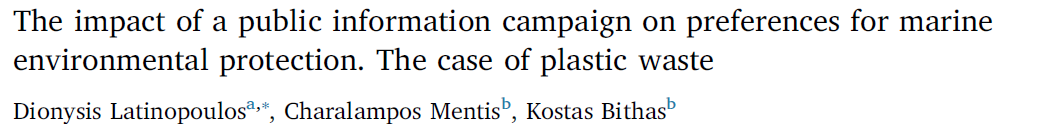 Παράδειγμα χαρακτηριστκών και των επιπέδων τους
16 optimal choice sets

4 choice sets per respondent
Συζήτηση
Πλεονεκτήματα
Εκτίμηση πολλαπλών χαρακτηριστικών (στη CVM πως θα μπορούσε να γίνει?)
Μετράει την οριακή αξία (marginal value) της αλλαγής στα χαρακτηριστικά του αγαθού
Αποφυγή δυσκολιών απόκρισης σε σχέση με την CVM (yea saying issue) 

Μειονεκτήματα
Κακός σχεδιασμός πειράματος και παράλειψη σημαντικών χαρακτηριστικών 
Εκτιμητές ευημερίας (WTP estimates) επηρρεάζονται από το σχεδιασμό πειράματος 
Δυσκολία απόκρισης στnν περιπτωση πολλών καρτών (cognitive burden)

Σε ότι αφορά συγκεκριμένες μεροληψίες όπως
Α. Υποθετικής αγοράς (hypotherical bias)
B. Πεδιου εφαρμογής (Insensitiviy in scope or Part whole bias): η αξία ενός αγαθού δεν διαφέρει στατ.σημαντικά από την αξία ενός μεγαλύτερου αγαθού

          CEM δεν είναι απαραίτητη καλυτερη επιλογή σε σχέση με την CVM
Βιβλιογραφία εργασίας 1
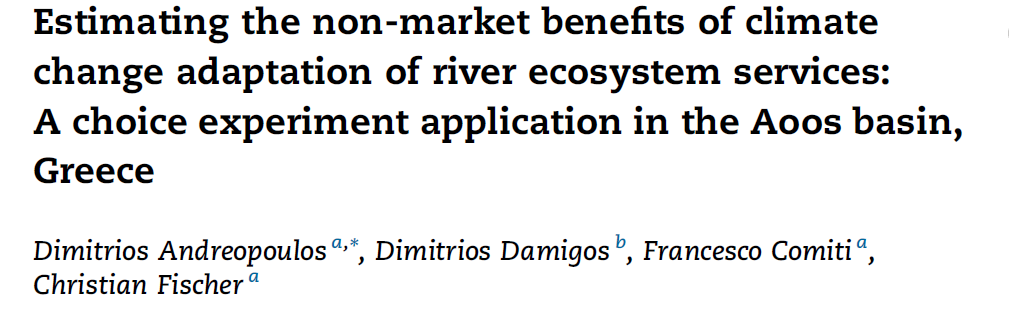 Επικεντρωθείτε:
-Abstract
-Parts: 1, 4, 7 and 8
Εργασία 1
Περιγράψτε τον  στόχο της έρευνας
Μεταφράστε τα χαρακτηριστικά του πειράματος σε οικοσ. Υπηρεσιες 
Εξηγείστε τις εξ. (7) και (14) 
Πως κατατάσονται τα χαρακτηριστικά σύμφωνα με το CL μοντέλο
Δώστε μια σύντομη περίληψη των βασικών ευρημάτων ανάλυσης ευημερίας και των πολιτικών εφαρμογών (1 διαφάνεια) 

Χρησιμοποιειστε τη βιβλιογραφική αναφορά.

Ετοιμάστε μια 5’ παρουσίαση
Βιβλιογραφία εργασίας 2
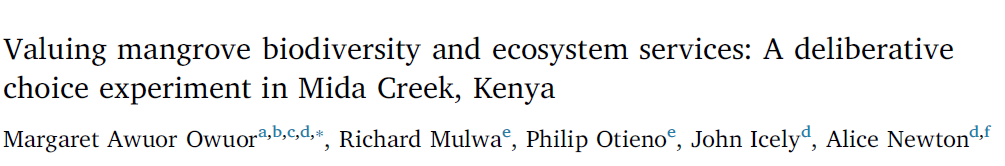 Επικεντρωθείτε:
-Abstract
-Parts: 
2.2, 3.2.1, 3.2.2. and 4
Εργασία 2
Περιγράψτε τον  στόχο της έρευνας
Περιγράψτε τον σχεδιασμό της έρευνας
Πως κατατάσονται τα χαρακτηριστικά στην κατηγορία των νοικοκυριών 
Περιγράψτε πως υπολογίστηκε το WTP και τους λόγους που επιλέχθηκε αυτός ο τρόπος. Πώς μεταφράστηκε σε χρηματική αξία
Δώστε μια σύντομη περίληψη των πολιτικών εφαρμογών και προεκτάσεων (1 διαφάνεια) 

Χρησιμοποιειστε τη βιβλιογραφική αναφορά.

Ετοιμάστε μια 5’ παρουσίαση